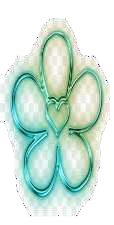 Algebra
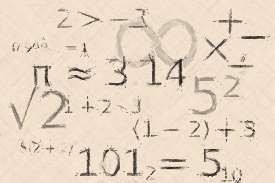 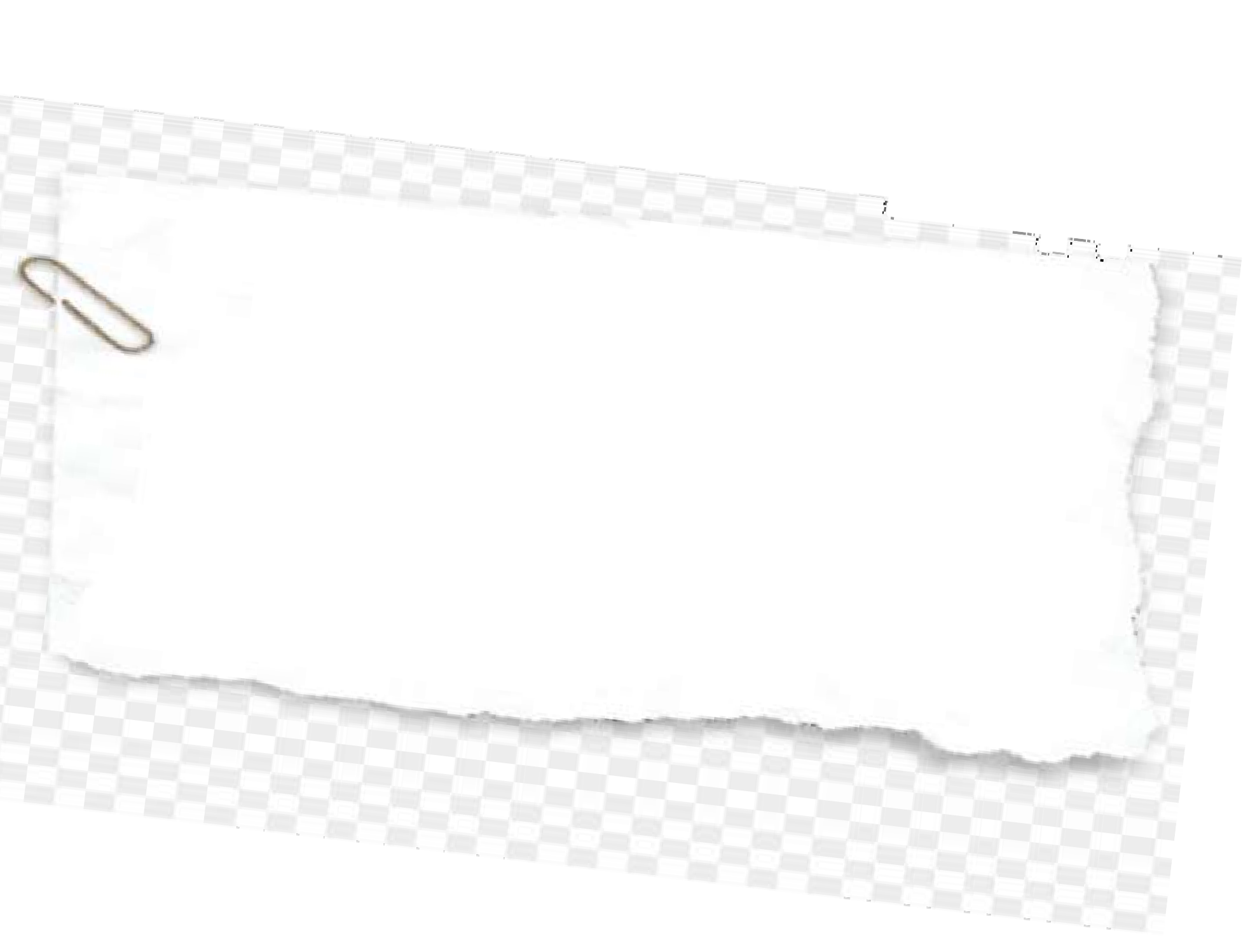 Nombres: Grupo: Profesor@: